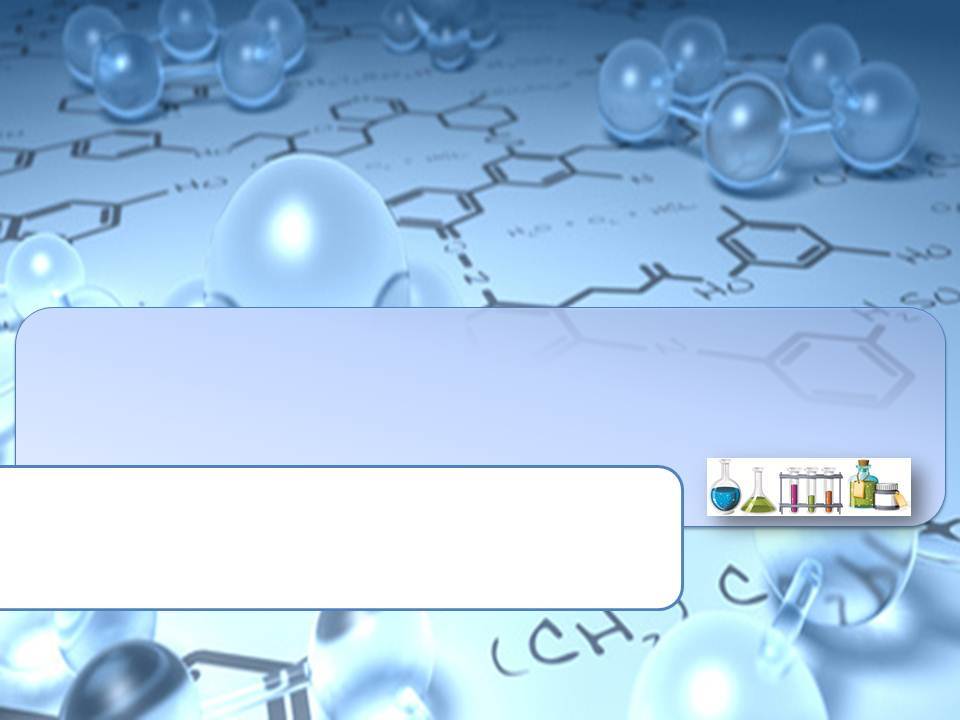 Презентація на тему:
«Віруси»
Різноманітність вірусів
«Тютюнова мозаїка»
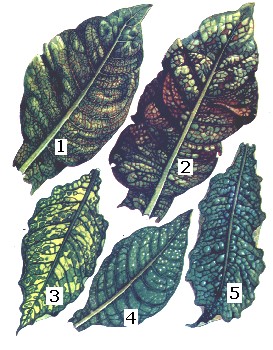 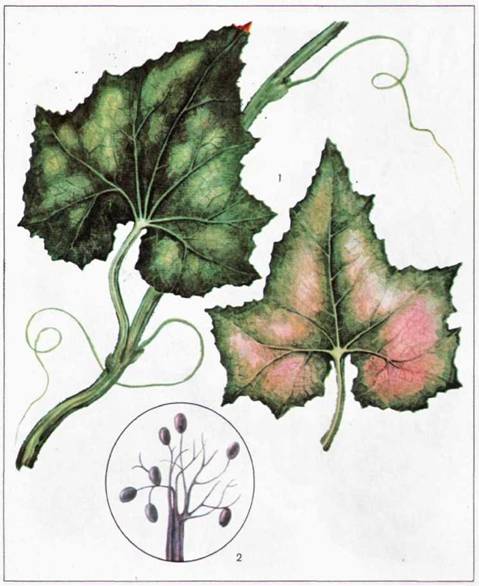 Приклади структур ікосаедричних віріонів
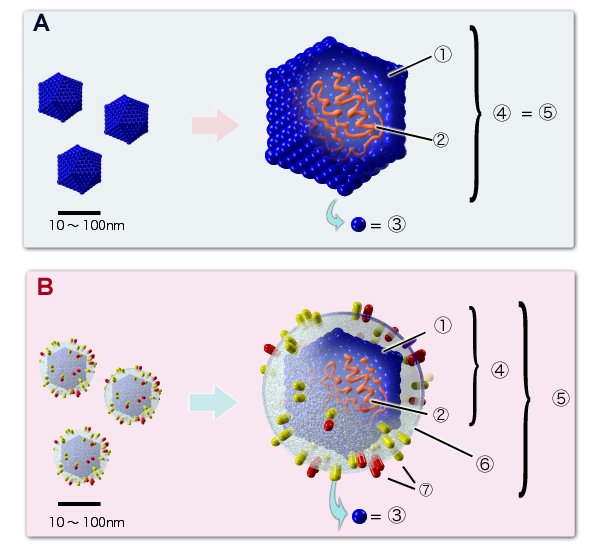 А. Вірус, що не має ліпідної оболонки (наприклад, пікорнавірус).B. Оболонковий вірус (наприклад герпесвірус).Цифрами позначені: (1) капсид, (2) геномна нуклеїнова кислота, (3) капсомер, (4) нуклеокапсид, (5) віріон, (6) ліпідна оболонка, (7) мембранні білки оболонки.
Склад вірусної клітини
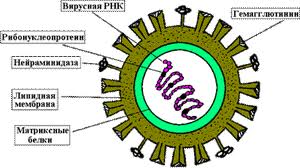 Вірусна РНК
Гемагглютинін
Рибоіуклепротеїн
Нейрамінідаза
Ліпідна мембрана
Матриксні білки
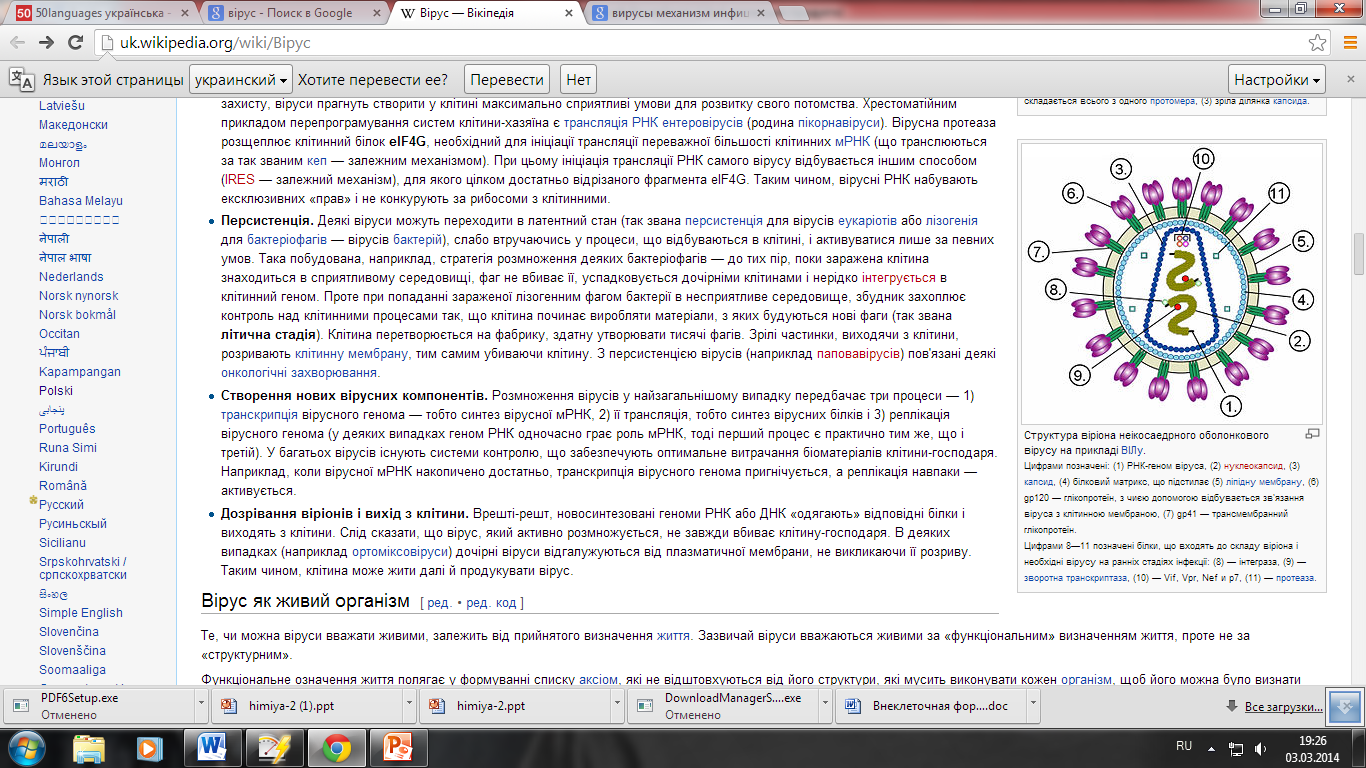 Механізм інфікування вірусом
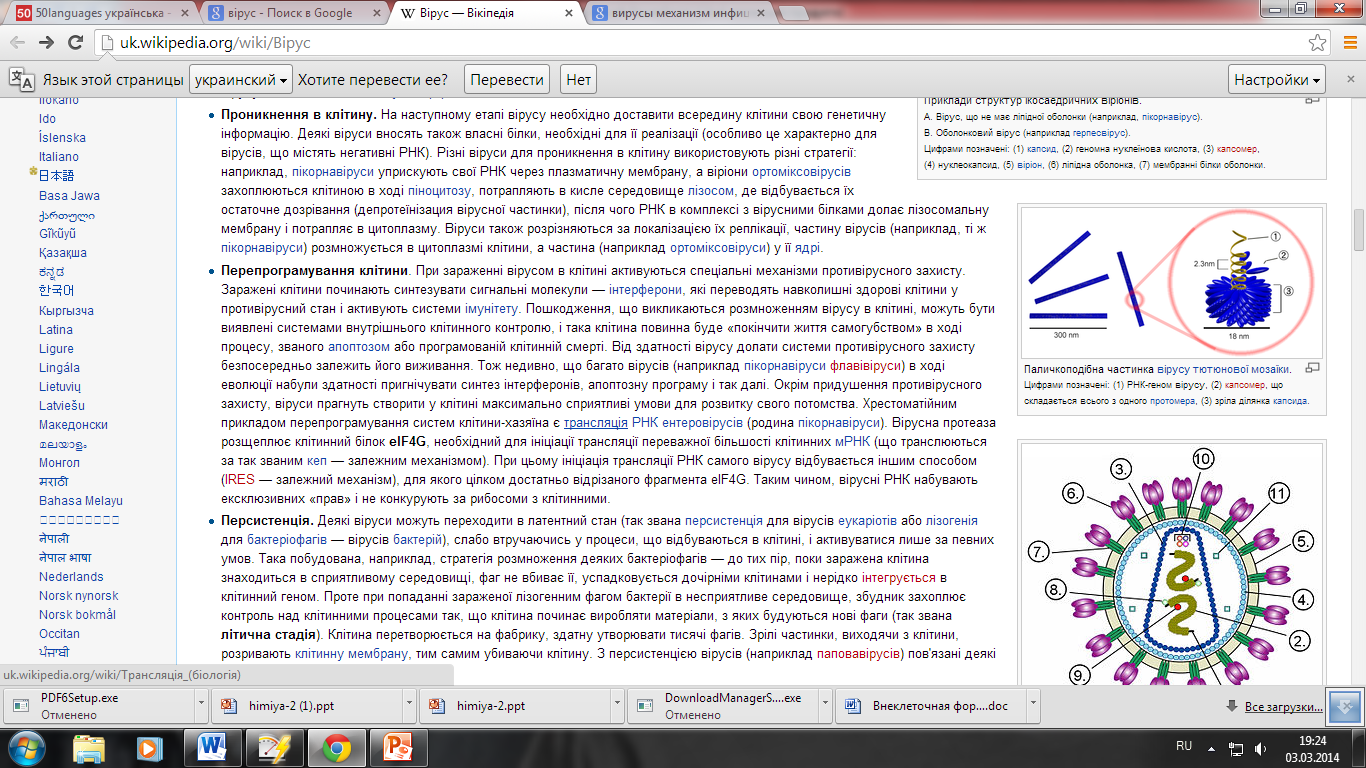 Підготувала Золотухіна А.